Муниципальное казенное дошкольное  образовательное учреждение «Кетовский детский сад общеразвивающего вида  4
УПРАВЛЕНЧЕСКИЙ    ПРОЕКТ
«ТРАДИЦИИ СЕМЬИ – ТРАДИЦИИ  ДЕТСКОГО САДА»
СОЗДАНИЕ   ТВОРЧЕСКОЙ 
  ЛИЧНОСТНО-РАЗВИВАЮЩЕЙ  ОБРАЗОВАТЕЛЬНОЙ  СРЕДЫ  ДОУ
АВТОРЫ
Кривоногова З.Б.,  заведующий ДОУ 
Тарасова  Н.Л.,      старший воспитатель
 Ботникова  Н.Ю.,   педагог-психолог

                              2021
КРАТКАЯ   СПРАВКА  ОБ Образовательной Организации
Муниципальное  казенное  дошкольное  образовательное  учреждение 
    «Кетовский  детский  сад  общеразвивающего  вида № 4».
    В дошкольном учреждении функционирует 13 групп с 10час. 30 мин. пребыванием детей: 
     1  группа комбинированной направленности, 
      12 групп общеразвивающей направленности.
   Детский сад является призером  многочисленных  международных, региональных,  муниципальных конкурсов
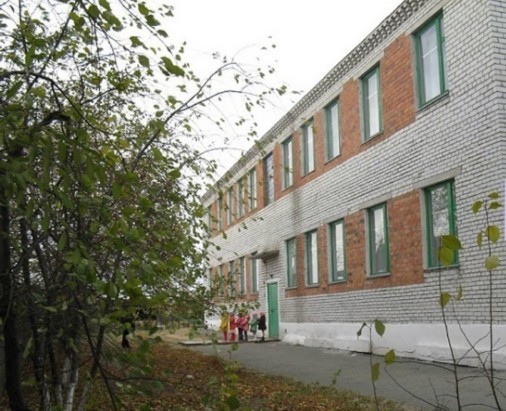 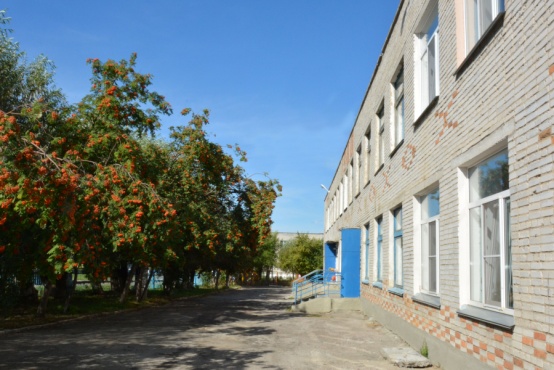 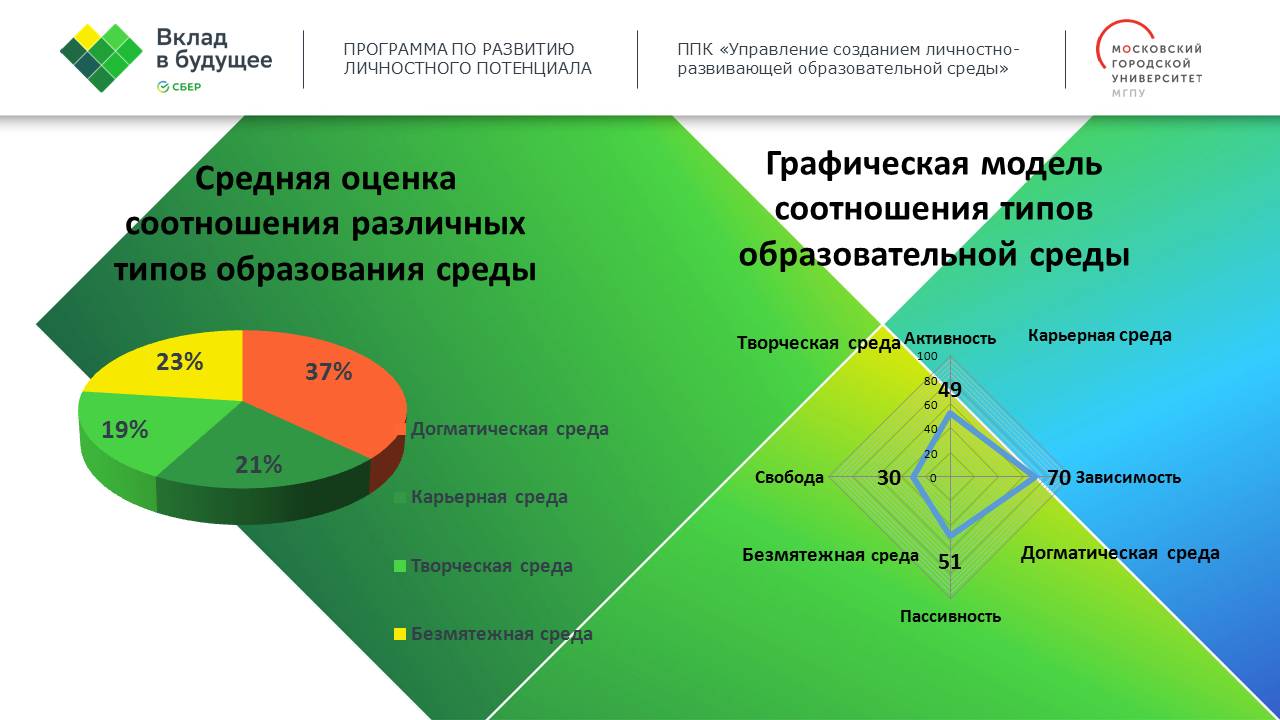 Результаты   Исследования  СРЕДЫ ОО
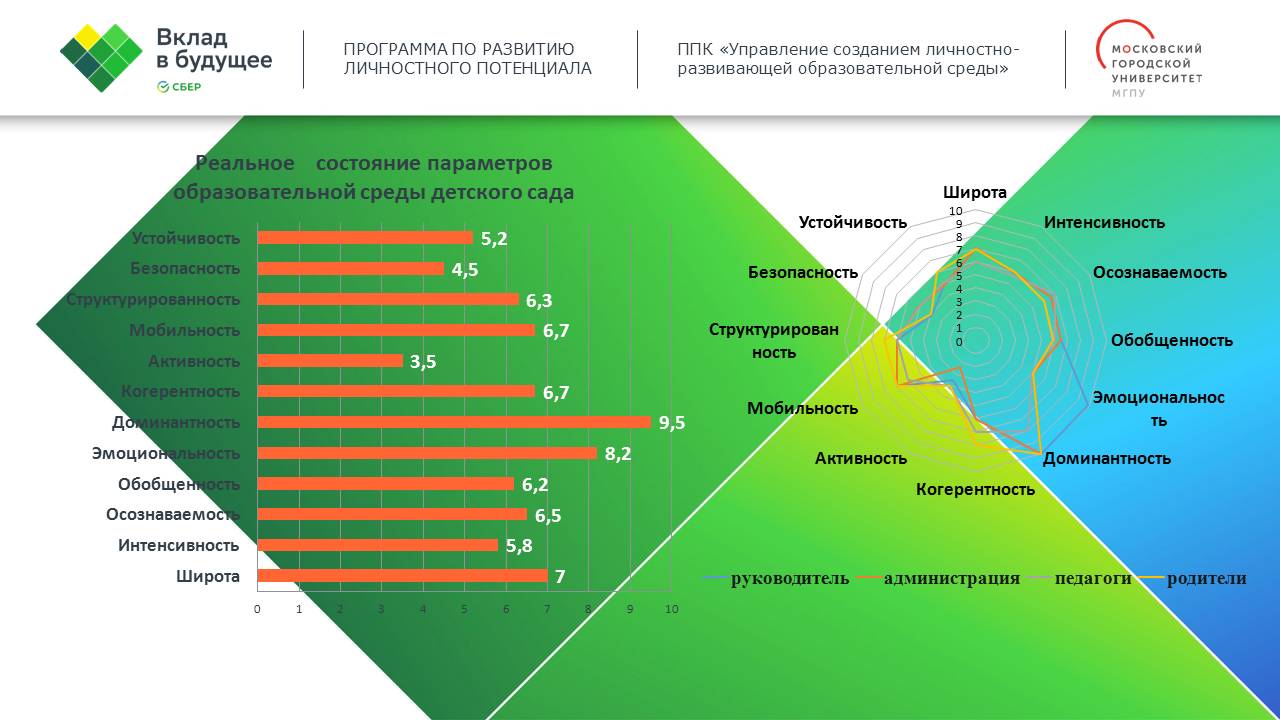 Результаты    Исследования    СРЕДЫ   ОО
Проективная    методика «Я  в  детском  саду».
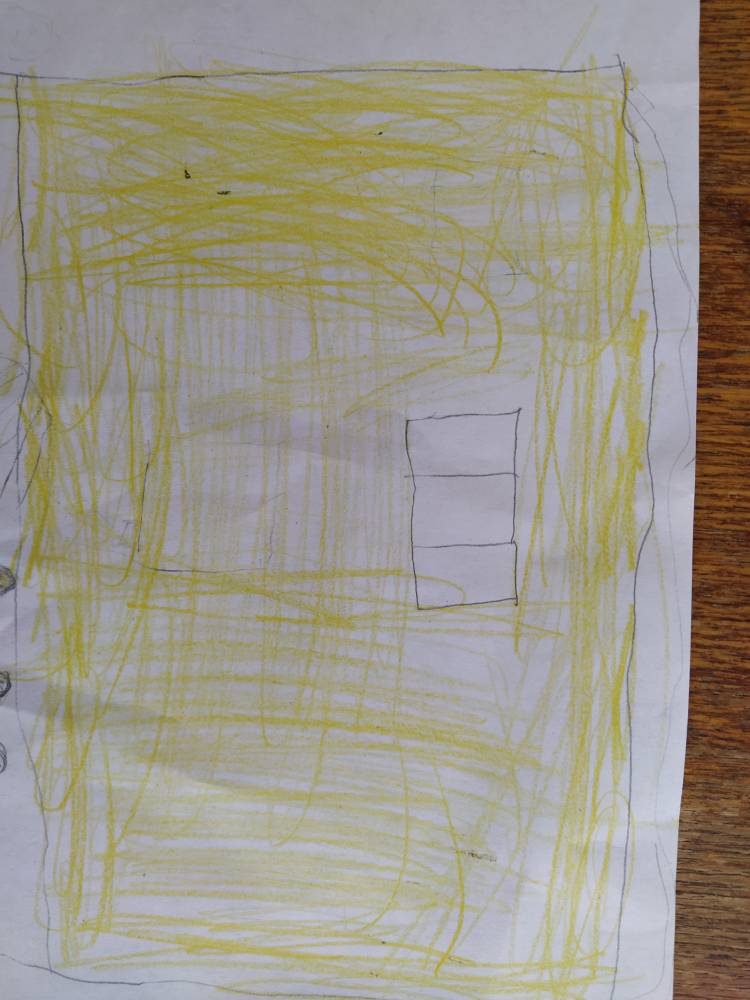 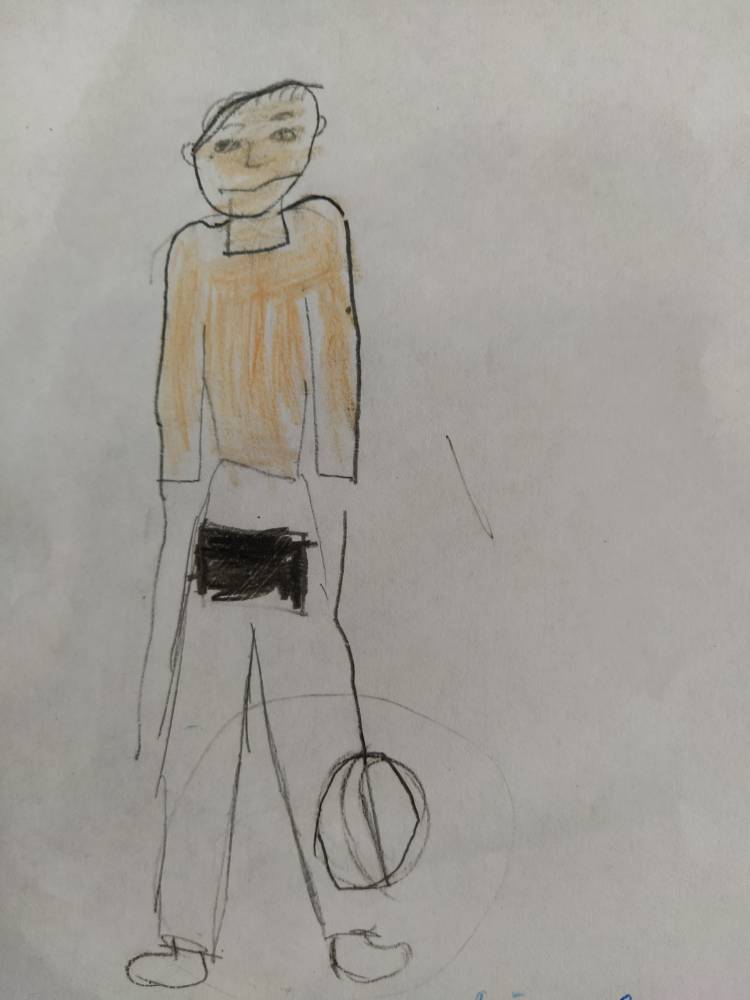 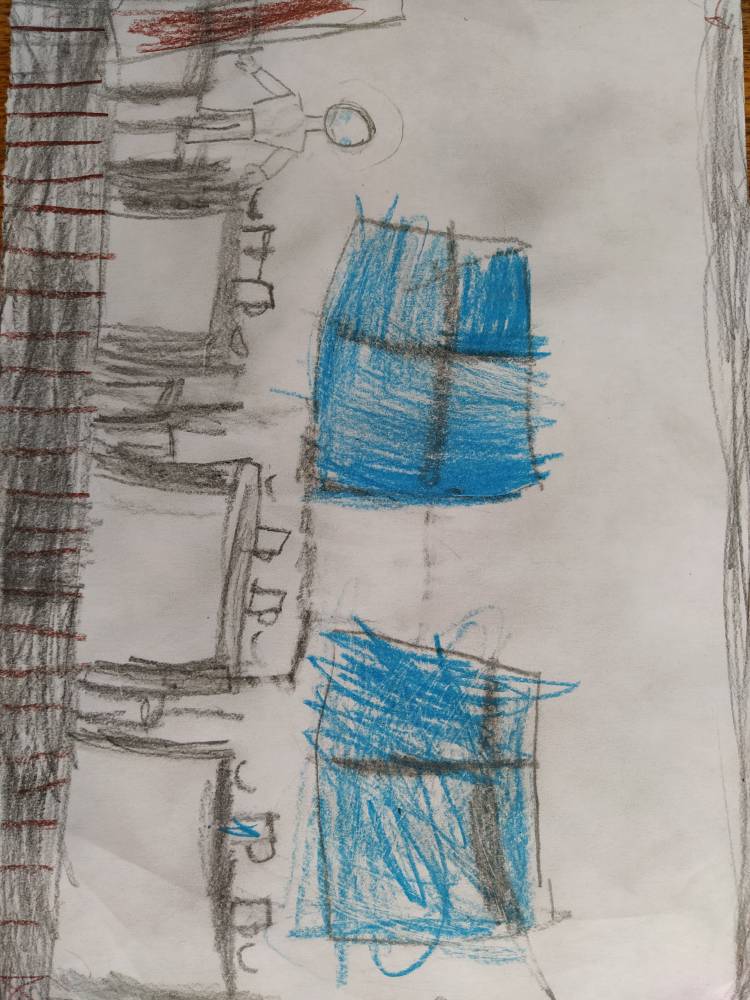 Результаты  и  предварительные  выводы Исследования  СРЕДЫ ОО
Анализ образовательной среды показал, что в дошкольном учреждении преобладает  догматическая и  карьерная  среда ( по Ясвину В.А.)
 
По результатам диагностики показатель эмоциональности среды и социальной  активности низок.
ЦЕЛЕВЫЕ    ГРУППЫ   ПРОЕКТА, 
БЛАГОПОЛУЧАТЕЛИ
Воспитанники -  приобретут первоначальный опыт общения в социуме, развитие эмоционального интеллекта, творческого  потенциала, укрепление веры в себя.
Педагоги – получат возможность  для творческой самореализации; сформируют установки, отношения к себе, миру и способам действия; повысят свой  эмоциональный  интеллект и  критическое  мышление.
Родители – возможность участия в творческих совместных детско-родительских событиях детского сада, расширение возможностей для удовлетворения потребностей детей в творческом самовыражении.
Администрация – совершенствование управленческих компетенций, личностное развитие, активное сообщество педагогов, творческая личностно-развивающая  образовательная  среда ДОУ.
Образовательной организации - создание открытой системы с наличием ЛРОС для повышения личностного потенциала участников образовательного процесса, способствующей развитию способностей каждого ребенка в образовательной деятельности и творчестве, обеспечивающих его успешность, повышение имиджа.
Цель – Создание  творческой личностно-развивающей образовательной  среды  для  социально-эмоционального  развития  дошкольников посредством  активных  форм взаимодействия  с  семьей
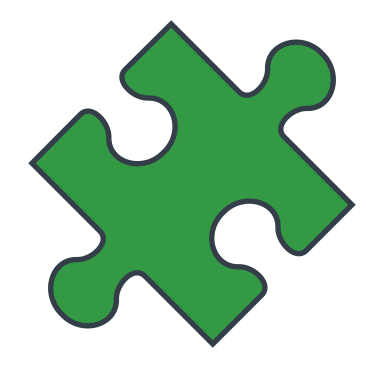 Цель 1: 
Новые возможности для участников образовательного процесса:
        - развитие эмоционального интеллекта, творческого потенциала воспитанников дошкольного учреждения
- творческая самореализация, повышение профессиональной компетентности педагогов по вопросам организации личностно-развивающей  образовательной   среды в дошкольном учреждении (знакомство с учебно–методическим комплектом «Социально-эмоциональное развитие»)
    - возможность родителям реализовать собственные ожидания, мечты по поводу успешного будущего своего ребенка, получение профессиональной поддержки в трудных жизненных ситуациях, связанных с воспитанием детей
ЦЕЛИ ПРОЕКТА
Цель 2: Улучшение результатов деятельности дошкольного учреждения по социально-эмоциональному и личностному развитию дошкольников
Задачи  проекта:
Осуществить оценку текущего состояния образовательной системы с целью выявления творческих компонентов, необходимых для личностно-развивающей образовательной среды.
Результаты  проекта  и  Способы  их  ДОСТИЖЕНИЯ
Продукты и эффекты:
    - создание ПОС в дошкольном учреждении
    - создание летописи детского сада
    - открытие музея истории детского сада
    -  выпуск электронной книги «Семейные традиции»
    -  создание видеотеки «Традиции детского сада»
   - Осуществление проектной деятельности с родителями «Семейные  традиции – культурное  наследие»
   Методы, технологии:  кейс метод,  проектный метод и др.
Риски и Способы их минимизации.
РЕСУРСНОЕ    ОБЕСПЕЧЕНИЕ  ПРОЕКТА
ПЛАН СОЗДАНИЯ ЛРОС. КОНТУРЫ «ДОРОЖНОЙ КАРТЫ» ПРОЕКТА    1 год
ПЛАН СОЗДАНИЯ ЛРОС. КОНТУРЫ «ДОРОЖНОЙ КАРТЫ» ПРОЕКТА    2  год
ПЛАН  СОЗДАНИЯ  ЛРОС.  КОНТУРЫ «ДОРОЖНОЙ КАРТЫ» ПРОЕКТА 3 год
УПРАВЛЕНЧЕСКОЕ СОПРОВОЖДЕНИЕ ПРОЕКТА
Разработка новых нормативно-правовых документов, обеспечивающих деятельность дошкольного учреждения с учетом вносимых изменений по развитию ЛРОС.
Осуществление общего контроля и координация работы по реализации  проекта.
Организация  и сопровождение  работы профессионального  обучающего  сообщества.
Обучение педагогов  методикам социально-эмоционального развития   и  развития  личностного  потенциала  детей.
Проведение  экспертизы  состояния ЛРОС. 
Разработка  и  реализация   «дорожной  карты».
 Создание единой базы УМК по  ЛРОС.
Промежуточная  оценка  эффективности  проекта.
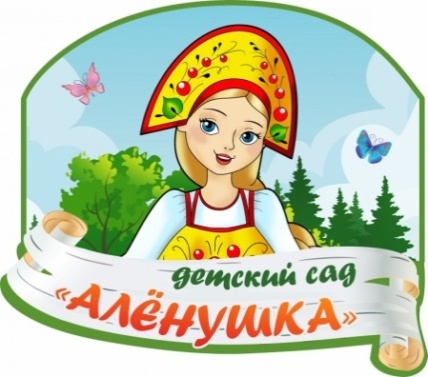 БЛАГОДАРИМ  ЗА ВНИМАНИЕ!
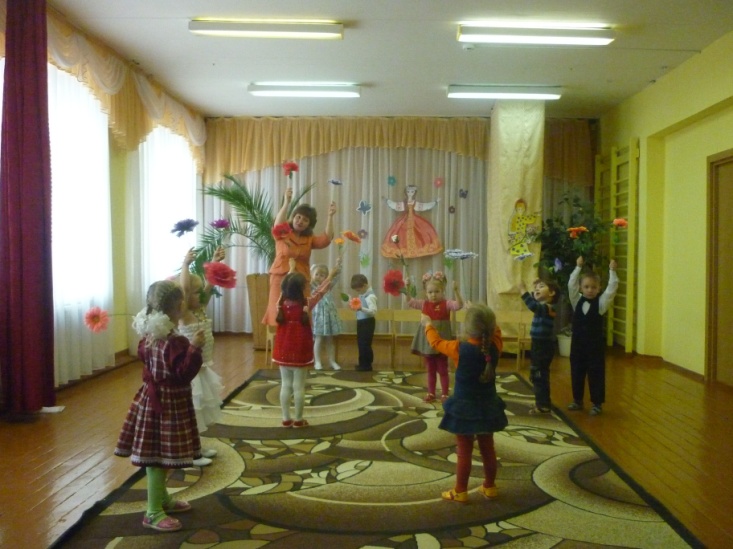 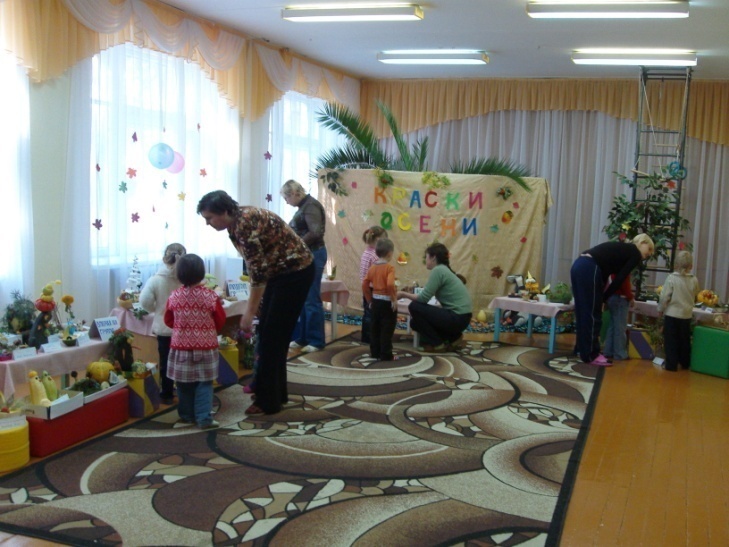 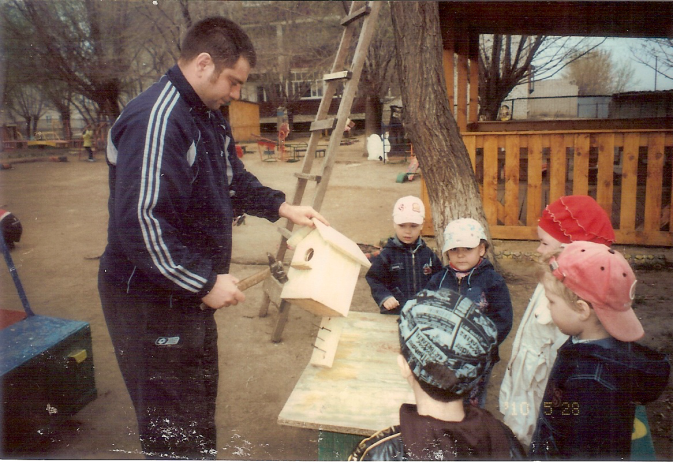 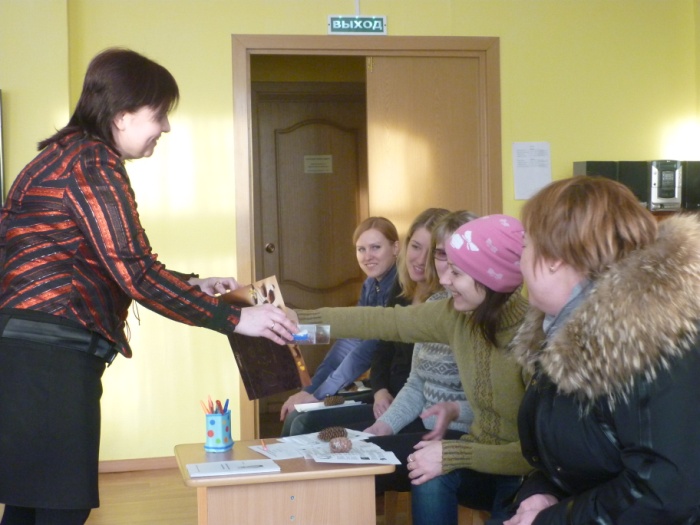 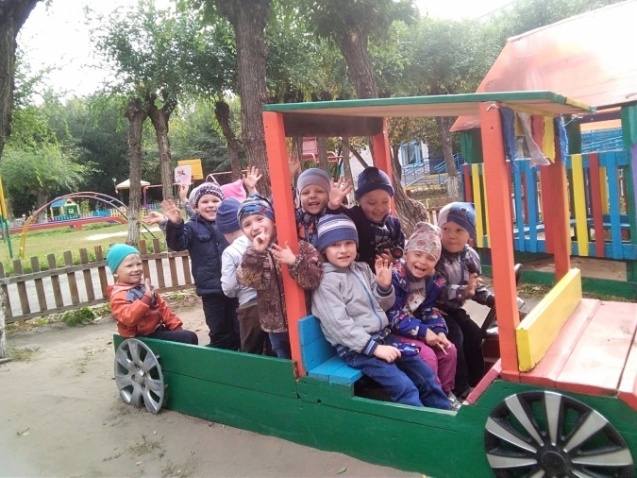